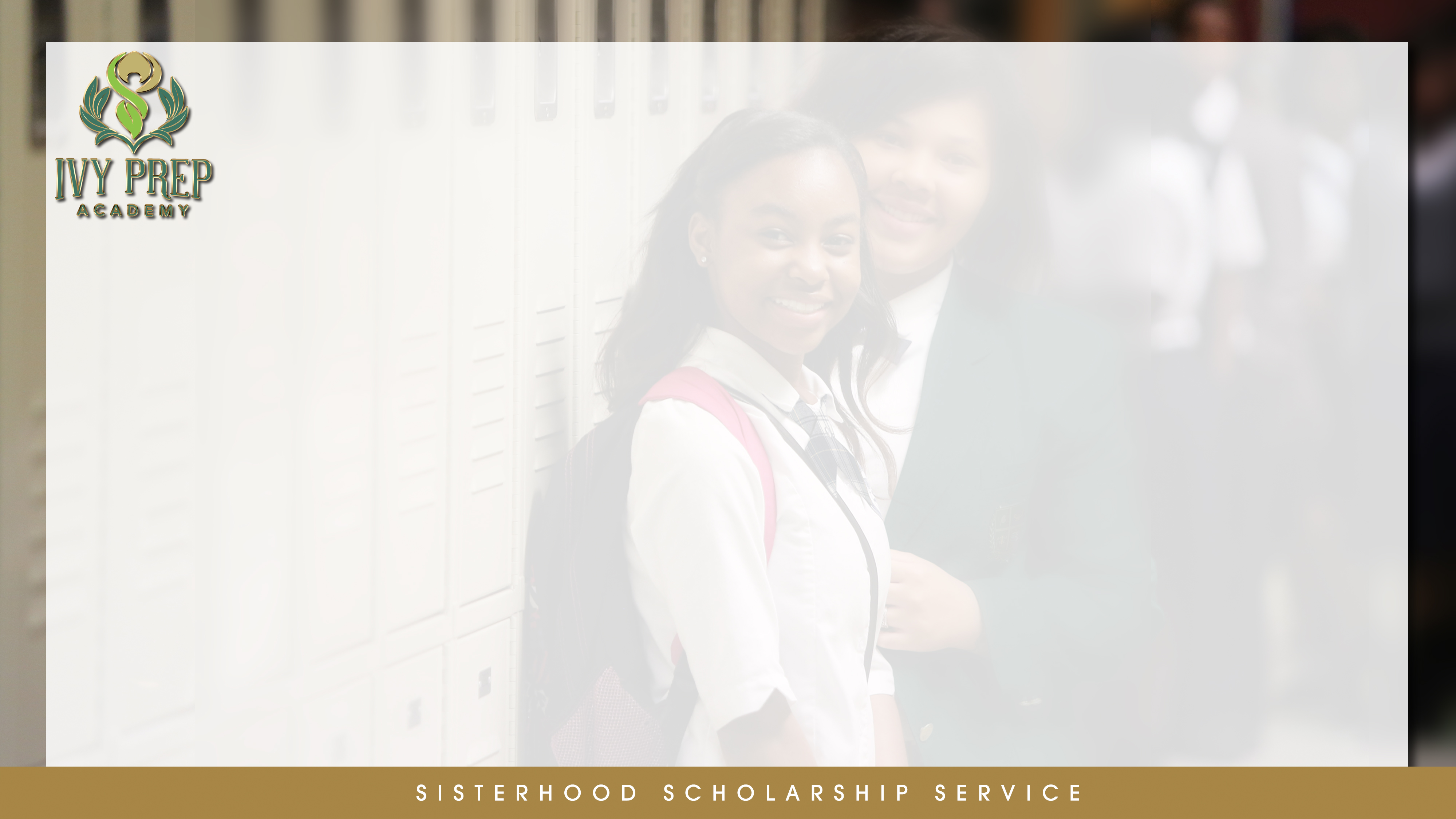 Head of School Report
March 24, 2020
Charcia M. Nichols, Ed. D.
Fabulous Four & Charter Performance Framework Alignment
Shared Learning Expectations (Academics)
Ten for Ten
Five for Five
Culture & Climate of Collaboration & Service (Operations)
Leader in Me
Houses & PBIS
Recruitment & Retention (Governance/Finance)
EFFECTIVE Ivy Faculty
DEDICATED  Ivy Staff
SUCCESSFUL Ivy Scholars
Network Operations, Systems and Processes (Governance/Finance)
Cycle of Development
WHAT HAS HAPPENED
COVID-19-Pandemic plan developed and implemented
Third Post Benchmark Administered (Academic)
Charter Performance Framework Scores were received (Governance)
Academics (Met)
Operations (Met)
Finance (Did not meet)
Fifteen Promethean Boards installed (Academic/Operations)
Inauguration of Scholar Government Association (Operations)
Met with a possible transportation vendor (Operations)
E-Learning is being successfully implemented
Challenges
Scholars logging on daily
Scholars access to technology
Updated scholar contact information
WHAT’S HOT/URGENT
All grants for PTLW have been suspended
Meeting with Real Estate Attorney within the next two weeks
GMAS, TKES and Attendance related scoring have been suspended
FY 21 Academic Planning
Teacher interviews will be conducted via Zoom Meeting
Teachers were allowed to sign contracts via Hello Sign
Website and social media is updated daily with HOS Letter and Health Tip
RENEWAL, RENEWAL, RENEWAL, RENEWAL, RENEWAL
Gifted testing has ended; results being calculated
WHAT’S on the HORIZON
STREAM Planning
Awaiting responses to the Lottery
Session 2 for Strategic Planning with Network
Planning for a summer enrichment (intense)
Awaiting updates for USEd and GaDOE
Admissions’ Updates
Number of Scholars withdrawn from October 2nd to present-33 
Reasons
1 Out of State
29 Transferred to zone School
2 withdrawn for falsifying documents
2 Home School
1 Private School
By Grade
K=2         1st=4        2nd=1
3rd=4       4th=5       5th=4
6th=7        7th=2      8th=3
Admissions Updates
Number of Scholars enrolled from October 2nd to present-13 
Reasons
12 transferred from another school district
1 transferred from another country
K=3         1st=0        2nd=0
3rd=2       4th=2       5th=2
6th=3        7th=1      8th=0
Human Resources Report
Teene Williams (Paraprofessional) resigned 2/21/2020
Hakim Chenault (SWD Teacher)terminated 2/28/2020
Staff Retention for FY 2021
Returning-81% (29/36)
PDP-11% (4/36)
Not Returning-5% (2/36)
Action Items
Approval of New/Revised Policies
Arrest and Convictions (New)
At-Will Employment (New)
Attendance & Leave (Revised)
Grievance Policy (Revised)
Extending school closure to April 13th due to COVID-19